ÁCIDOS  NUCLEICOS
Dr. En C. Jesús Alan Reyes silva
Abstract
Nucleic acids are biomolecules whose function is to store and transfer genetic information.
This information is critical because all biological processes depend on it, so it must be stored and retrieved at the time and shaped.


Keywords: Nucleic acids, DNA, RNA, nitrogenous bases
Ácidos Nucleicos
Son  biomoléculas cuya función consiste en almacenar y transferir información genética.
Existen 2 tipos de ácidos nucleicos,
Ácido desoxirribonucleico ADN
Ácido ribonucleico ARN
ADN Forma helicoidal
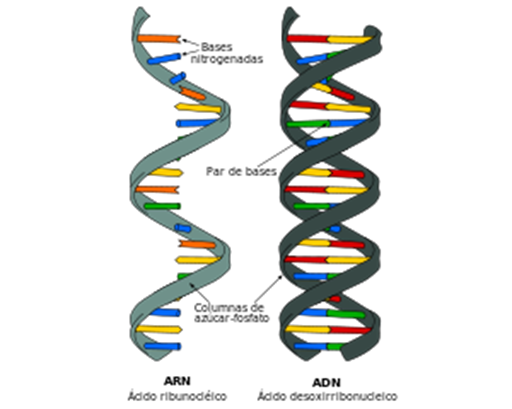 ARN una sola hebra
Función de los ácidos nucleicos
Herencia: Dictan la información  necesaria para la formación de proteínas 
Mensajeros: Intracelulares como el AMP (Adenosin Mononofosfato) cíclico, que funciona como mensajero celular
Almacén: de energía como el ATP, el cual almacena energía en sus enlaces de fosfatos
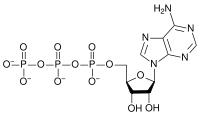 Nucleótidos
Los ácidos nucleicos están formados por nucleótidos
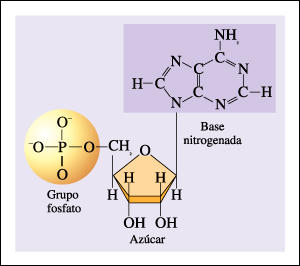 Nucleótidos formados:

Bases Nitrogenadas

Azúcar ribosa o desoxirribosa

Grupo fosfato
Bases Nitrogenadas del ADN
Guanina
Citosina
Adenina
Timina
Bases Nitrogenadas del ARN
Guanina
Citosina
Adenina
Uracilo
Azucares de Ácidos Nucleicos
ADN                                                  ARN
RIBOSA
DESOXIRRIBOSA
Nucleótido de ADN Citosina
G. Fosfato
Citosina
desoxirribosa
Bibliografía
Cummings, M., & Klug, W. (1999). Conceptos de genética. Prenticel hall. España.  814.
Gardner, J., Simmons, M., & Snustad, P. (2000). Principios de genética. 4a. Ed. México, Limusa Wiley. 649.